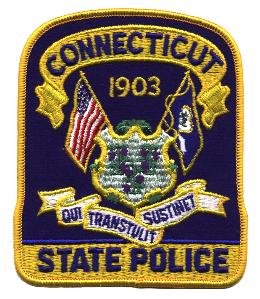 Starting the Retirement Process
Initial Steps in starting the process.
INITIAL STEPS TO START THE PROCESS
Complete the memo template, “Notice of Intent to Retire and Badge Request”
This does NOT need to be completed at the same time as the HR form but advanced notice is highly recommended

Complete HR Form “Notice of Intent to Retire and Retirement Information”
It is STRONGLY encouraged to submit this form to HR at least 60 days in advance to your intended Retirement Date
MEMO – “Notice of Intent to Retire and Badge Request”
Fill out the PDF form and submit through your chain of command.
HR Form : “Notice of Intent to Retire and Retirement Information”
It is highly recommended from HR that this form be completed and submitted to HR at least 60 days in advance.
Failure to submit the form with 60 days notice could delay your final paycheck

This form can be submitted by any of the following methods.
Email to DAS.BenefitsandLeavesPod5@ct.gov
Fax to 860-622-4928